43.6.1. Darwin
Charles Darwin (1819-1882)
1831: 5-jarige wereldreis “The Beagle”
1859: “The origin of species”
Uitgangspunt boek: Biologische/evolutionaire verklaringen ontstaan van soorten i.t.t. de Bijbel: De onveranderlijk van door God geschapen soorten

Tot het eind van zijn leven bleef hij onderzoek doen naar de evolutie. Hoewel er in die tijd nog nauwelijks fossielen van menselijke voorouders waren gevonden, was hij ervan overtuigd dat ook de mens door evolutie was ontstaan en wel in Afrika. Een eeuw later waren er genoeg vondsten gedaan om te bewijzen dat hij gelijk had.
43.6.2. Evolutie 1
Darwin begreep als een van de eerste wetenschappers dat de ontwikkeling van het leven op aarde verklaard kan worden door wat hij bij die vinken had gezien. 

Variatie binnen een soort kan leiden tot verschillen, vooral als de populaties van elkaar geïsoleerd raken. Doordat dit op aarde voortdurend gebeurde - en nog steeds gebeurt -, zijn er steeds nieuwe soorten ontstaan, maar ook veel soorten verdwenen. 

Omdat de evolutie meestal heel langzaam gaat, zien we er om ons heen niet veel van.
43.6.2. Evolutie 2
In Darwins tijd was er nog niets bekend over DNA, genen en mutaties. De oorzaak van de erfelijke veranderingen bleef dan ook een raadsel. 

Lang na Darwins dood is duidelijk geworden hoe mutaties ontstaan. Daarom is er nu een goede verklaring voor de evolutie mogelijk. Deze is samen te vatten in vier punten:

Neodarwinistische evolutietheorie oftewel het neodarwinisme gaat uit van:  zie volgende dia
43.6.2. Evolutie 3
Neodarwinistische evolutietheorie oftewel het neodarwinisme gaat uit van:

1. 	Er zijn altijd meer nakomelingen dan er kunnen overleven.
Door mutatie ontstaan voortdurend erfelijke verschillen tussen organismen van dezelfde soort.
	Verscheidenheid in genotypen
3. 	Door natuurlijke selectie blijven alleen de varianten over die een goede overlevingskans hebben.
4. 	Door isolatie van populaties kunnen de verschillen tussen de populaties steeds groter worden, waardoor nieuwe soorten ontstaan 	= Soortvorming door isolatie
Verscheidenheid in genotypen
Individuen verschillen in genotype
Bij geslachtelijke voortplanting treedt recombinatie van genen op
Bovendien mutaties

Door mutaties en verscheidenheid in genotypen grote verscheidenheid (diversiteit) in genotypen binnen een populatie
Daardoor ook verschillen in fenotype
Natuurlijke selectie
Individuen met een betere aanpassing aan het milieu hebben een grotere overlevingskans
Meer nakomelingen die in leven blijven
Dus meer voortplanting van dat genotype
Dit heet: natuurlijke selectie
Daardoor voortdurende verandering van soorten
Mutaties, recombinatie en natuurlijke selectie kunnen een beter aangepaste soort opleveren
Oorspronkelijke vorm kan uitsterven
Mutanten (met een gunstiger genotype) blijven bestaan
Soortvorming door isolatie
Indien verschillende vormen van een soort van elkaar geisoleerd raken, kunnen op den duur verschillende soorten ontstaan
Daarna kunnen deze 2 soorten niet meer met elkaar voortplanten met daarbij vruchtbare nakomelingen
Deze 2 vormen zijn dan 2 verschillende soorten geworden
Voorbeeld: Darwinvinken op de Galapagoseilanden (Zuid-Amerika)
Zie schema afb. 39 blz. 178
43.6.3. Snelle evolutie 1
Voorbeeld is de kleurverandering bij de berkenspanner, een klein vlindertje
In de jaren vijftig van de 19de eeuw werden in het noordwesten van Engeland donkergekleurde berkenspanners gevangen. Ze waren zeldzaam. De berkenspanner was gewoonlijk wit, een schutkleur om niet op te vallen als hij op de witte stam van de berk zat. Toch werden er steeds meer donkere exemplaren gevangen. De witte exemplaren werden zeldzaam. Wat was er gebeurd?
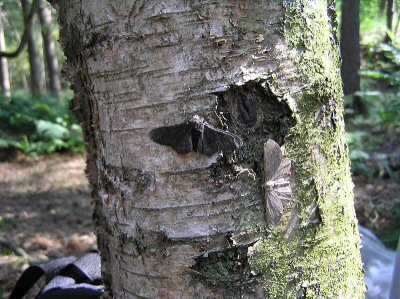 43.6.3. Snelle evolutie 2
Het bleek dat de stammen van de bomen door roetaanslag donker waren geworden. Het was de tijd van de industriële revolutie en veel luchtvervuilende fabrieken werden uit de grond gestampt. De witte vlinders hadden veel meer kans om opgegeten te worden, want ze vielen goed op tegen de donkere stammen. De donkergekleurde variant had meer kans om te overleven en nakomelingen te krijgen. Het resultaat was dat de populatie binnen vijftig jaar voornamelijk uit donkere berkenspanners bestond. De natuurlijke selectie (wél onder invloed van de mens!) zorgde voor het bijna verdwijnen van de lichte vorm. Bijna, want nu men schonere fabrieken heeft, is de roetaanslag weer verdwenen en zijn de witte varianten teruggekomen.
43.6.3. Snelle evolutie 3
Maar er zijn veel meer van dergelijke voorbeelden. In de metro van Londen leven ondergrondse muggen waarvan de voorouders er waarschijnlijk tientallen jaren geleden terecht zijn gekomen. Het is er donker en vochtig en er zijn altijd genoeg mensen om bloed van te zuigen. Natuurlijke vijanden zijn er niet of nauwelijks. Toen een bioloog een aantal van die muggen ving om er onderzoek naar te doen, bleek dat ze niet meer gekruist konden worden met bovengrondse muggen. Hier was een nieuwe soort ontstaan.
43.6.4.  Resistentie door evolutie 1
Een gevaarlijke vorm van snelle - moderne - evolutie is het ontstaan van resistentie van insecten tegen bestrijdingsmiddelen en van ziekteverwekkers tegen medicijnen. De mutaties bij deze organismen gaan zó snel dat er nieuwe soorten ontstaan die resistent (= ongevoelig) worden voor de middelen die mensen tegen ze inzetten. Bacteriën die resistent zijn tegen antibiotica vormen een serieus gevaar, vooral in ziekenhuizen, waar veel met medicijnen wordt gewerkt en veel mensen met een verminderde weerstand aanwezig zijn
Resistentie  = de ongevoeligheid van een bacterie voor een bepaald antibioticum
43.6.4.  Resistentie door evolutie 2lees meer RTV Noord
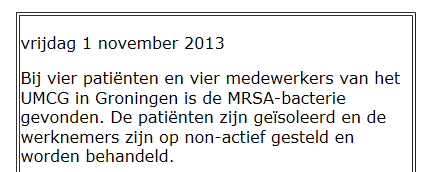